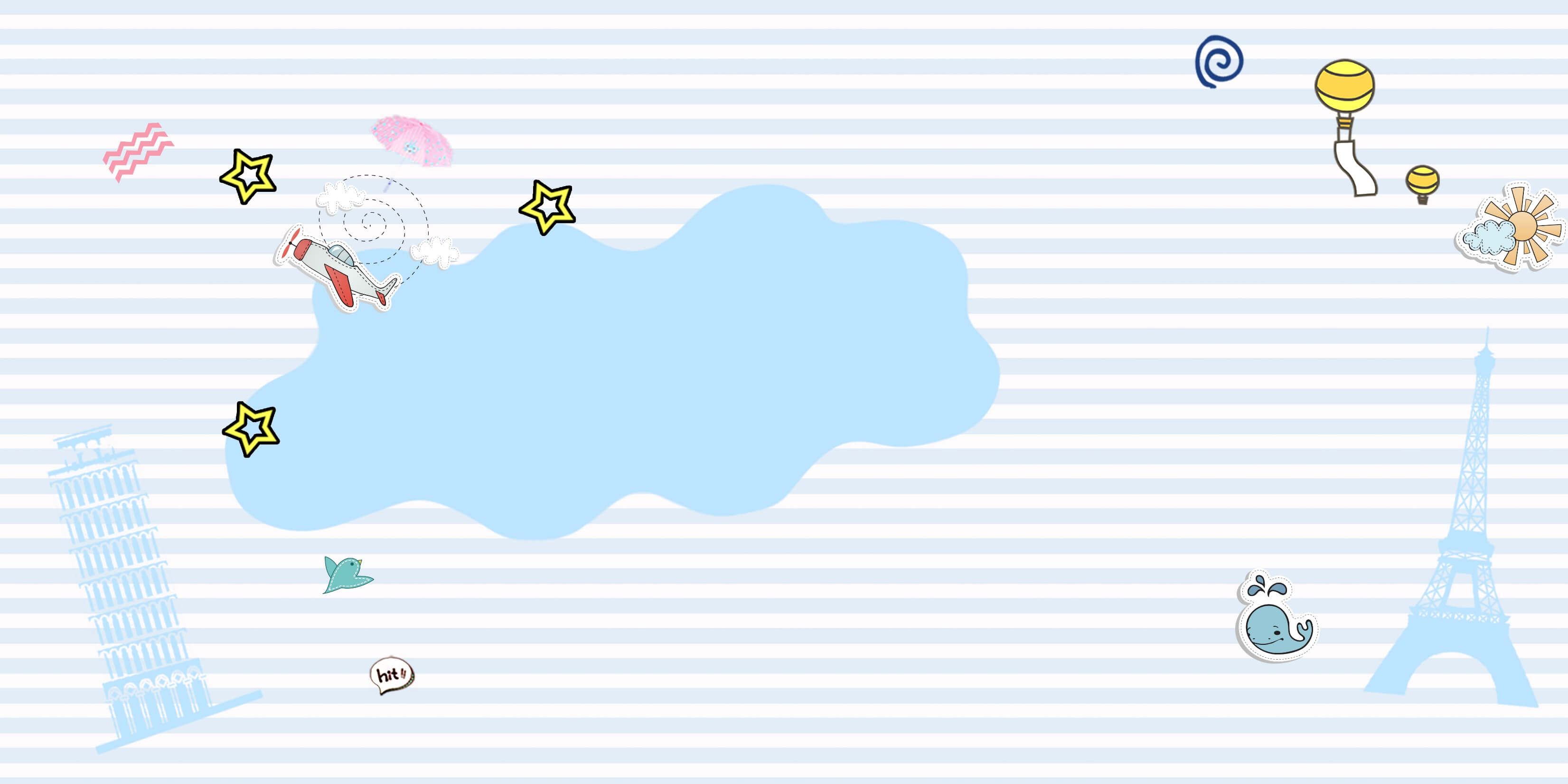 Trường Tiểu học Ninh Hiệp
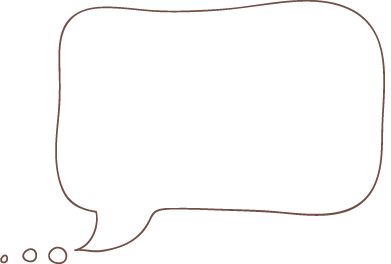 Chào mừng các bạn đến với tiết học hôm nay
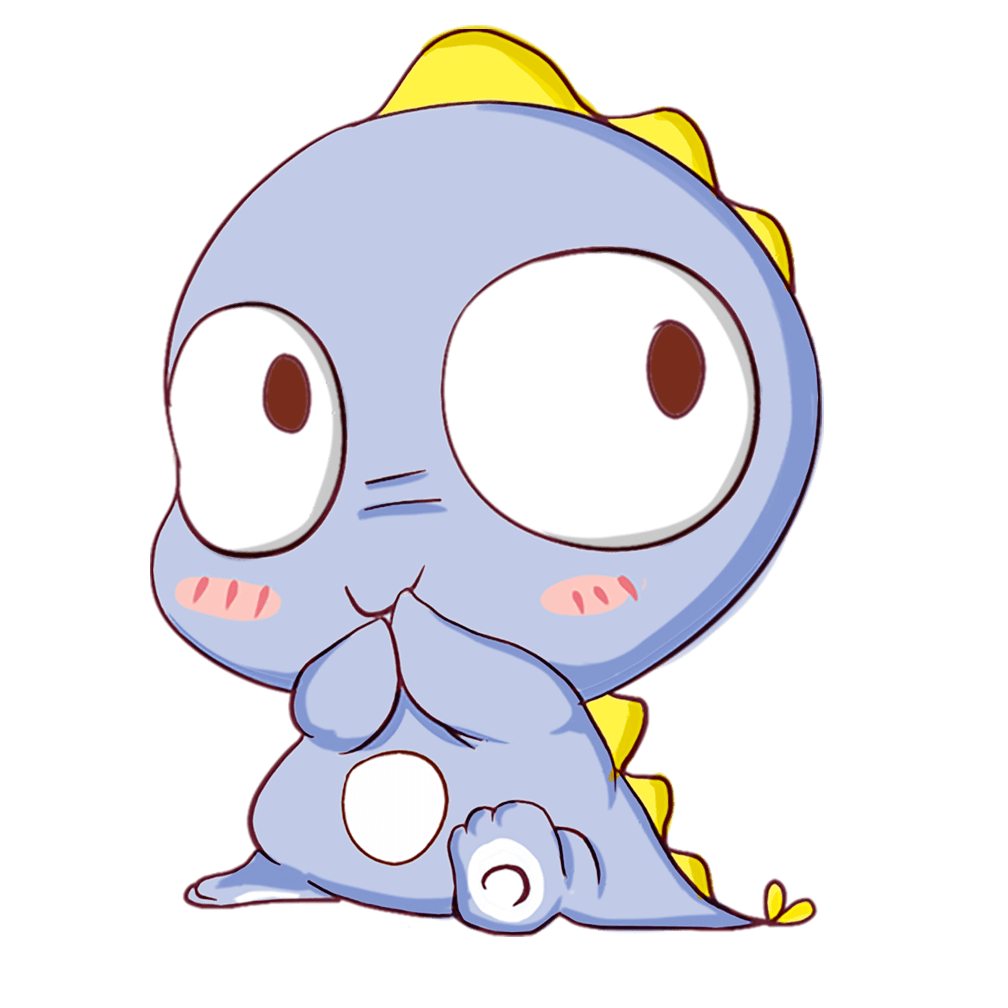 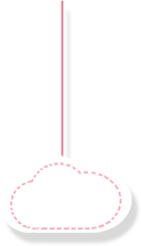 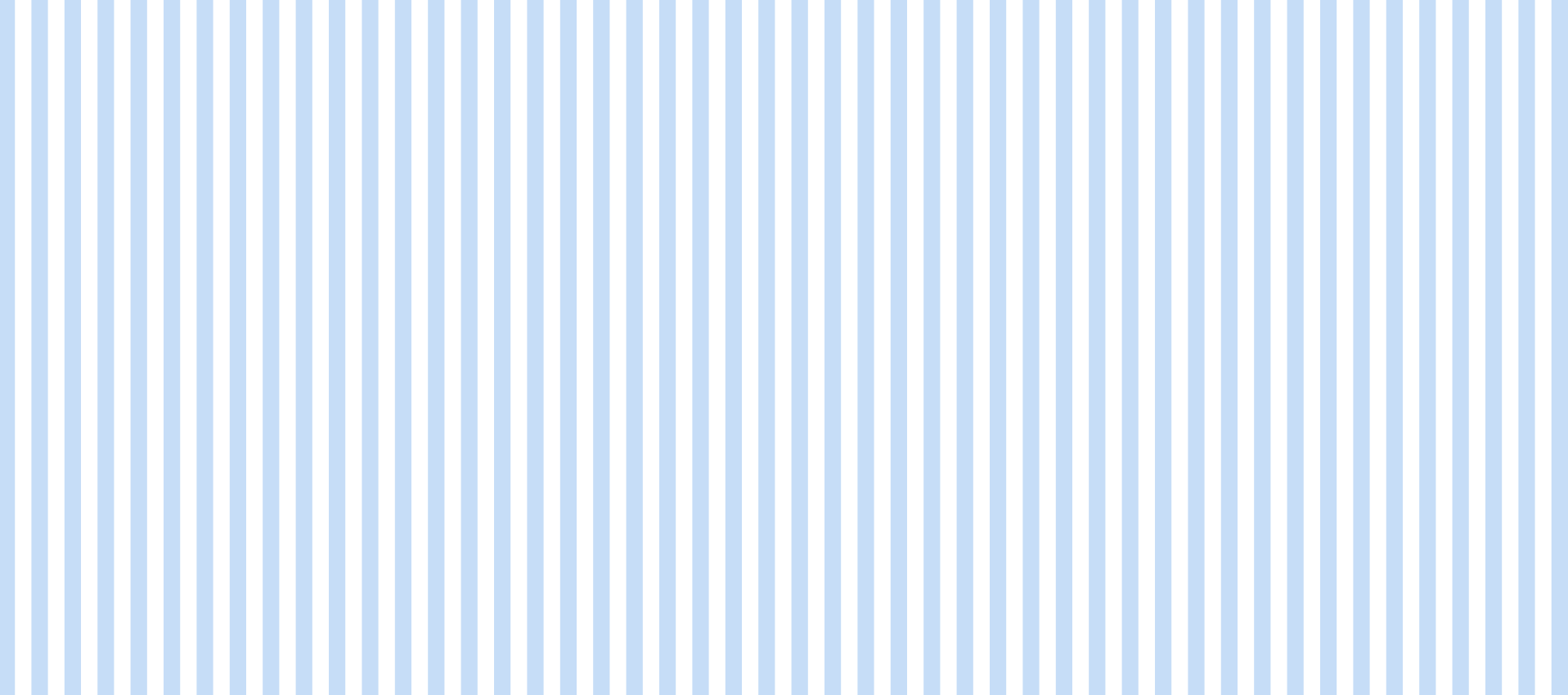 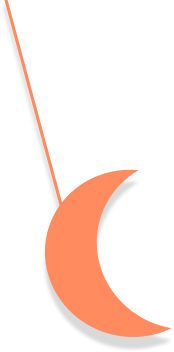 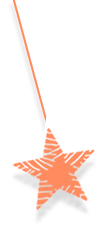 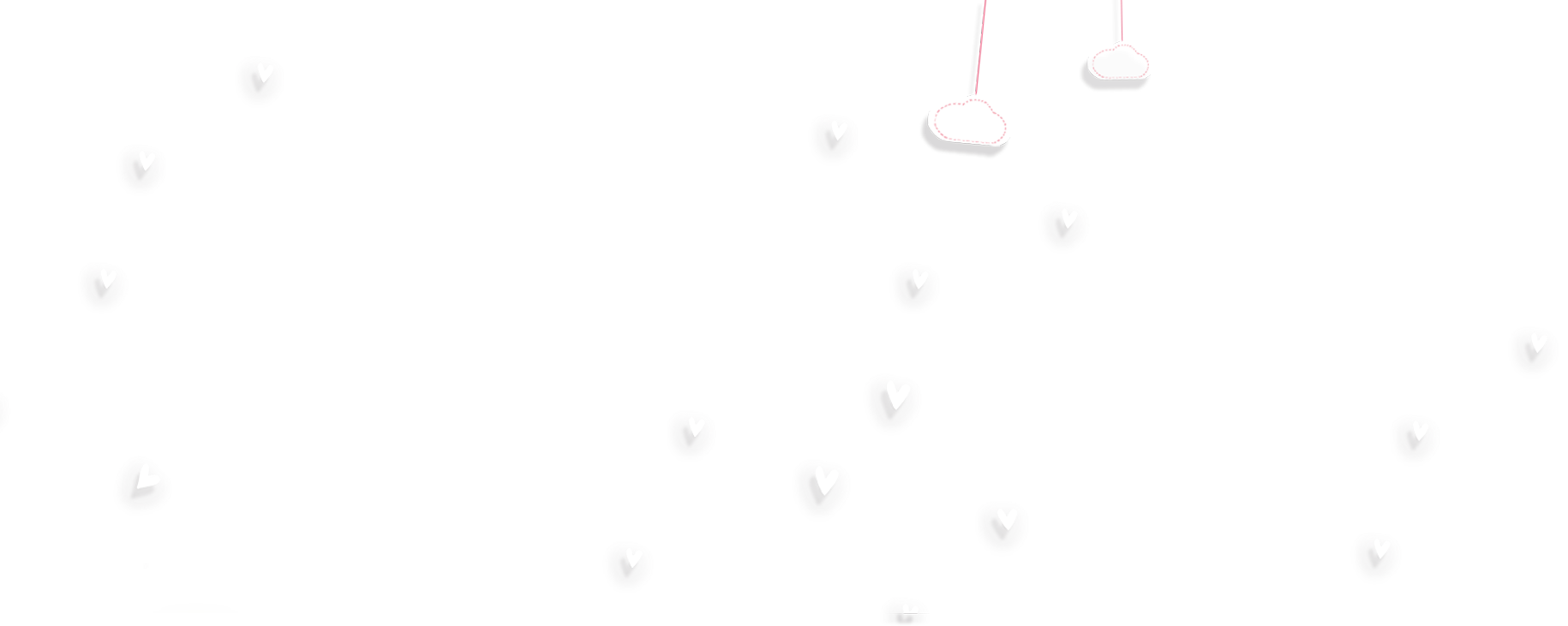 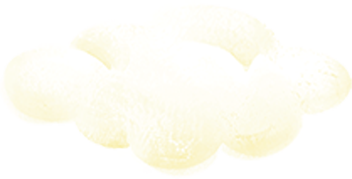 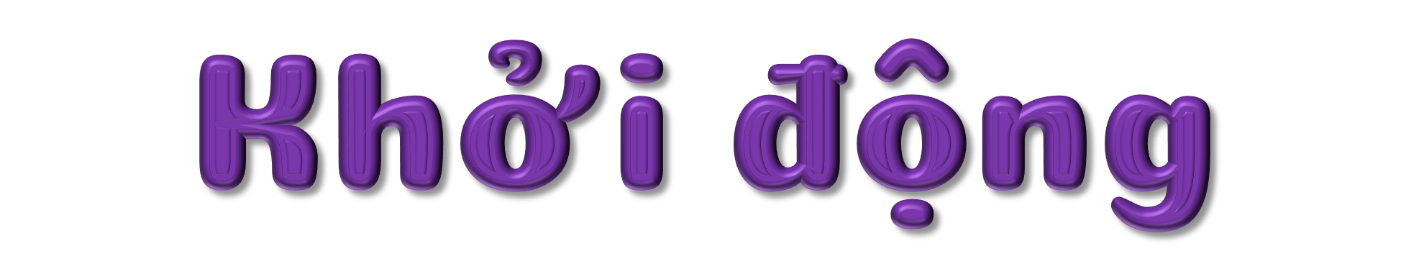 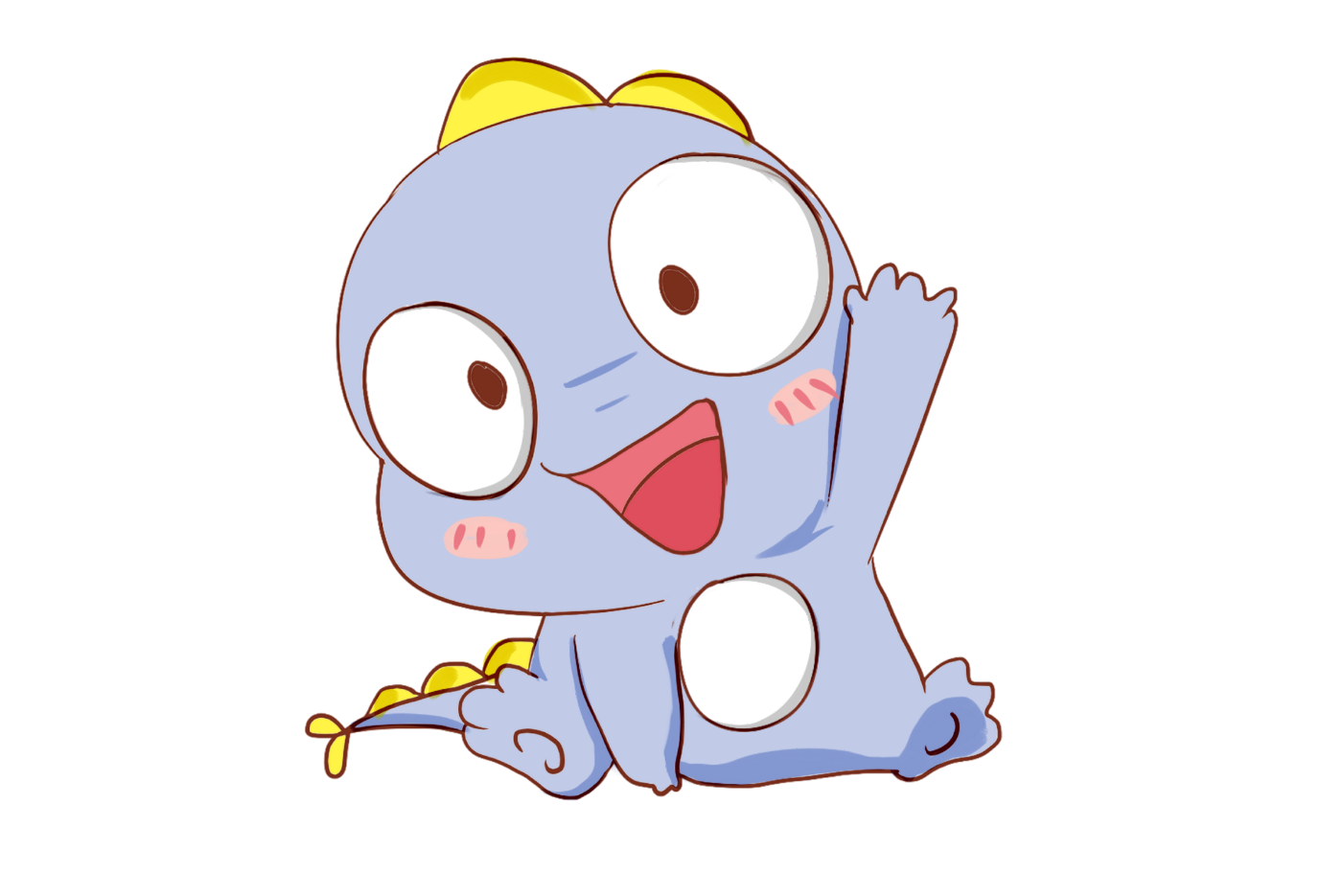 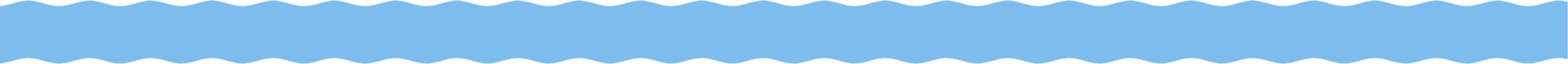 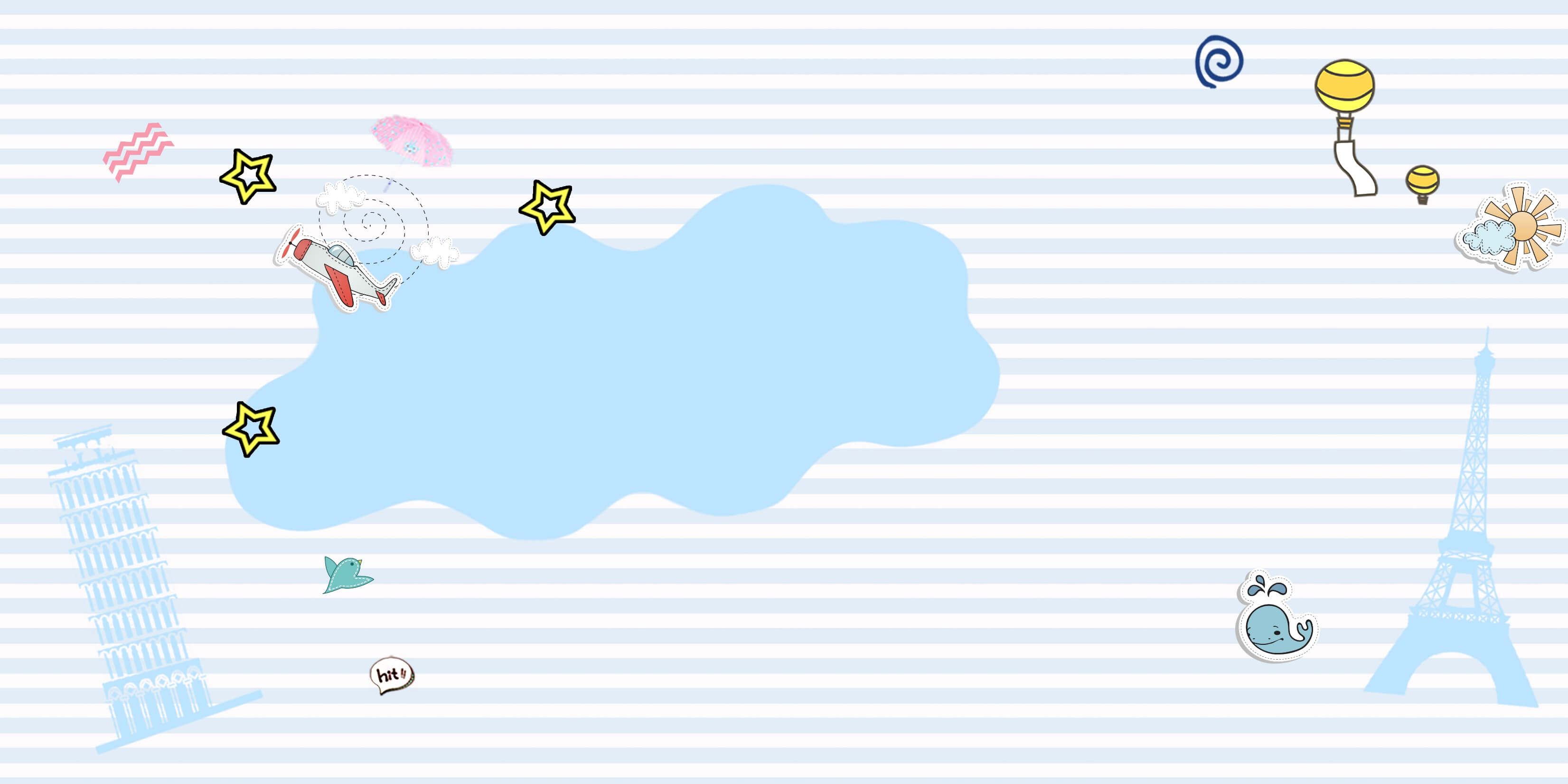 Trường Tiểu học Ninh Hiệp
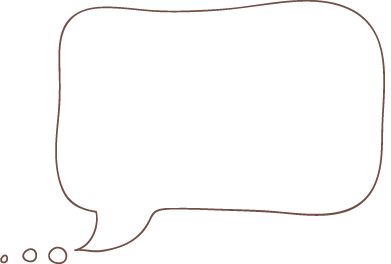 Ôn chữ hoa 
O, Ô, Ơ
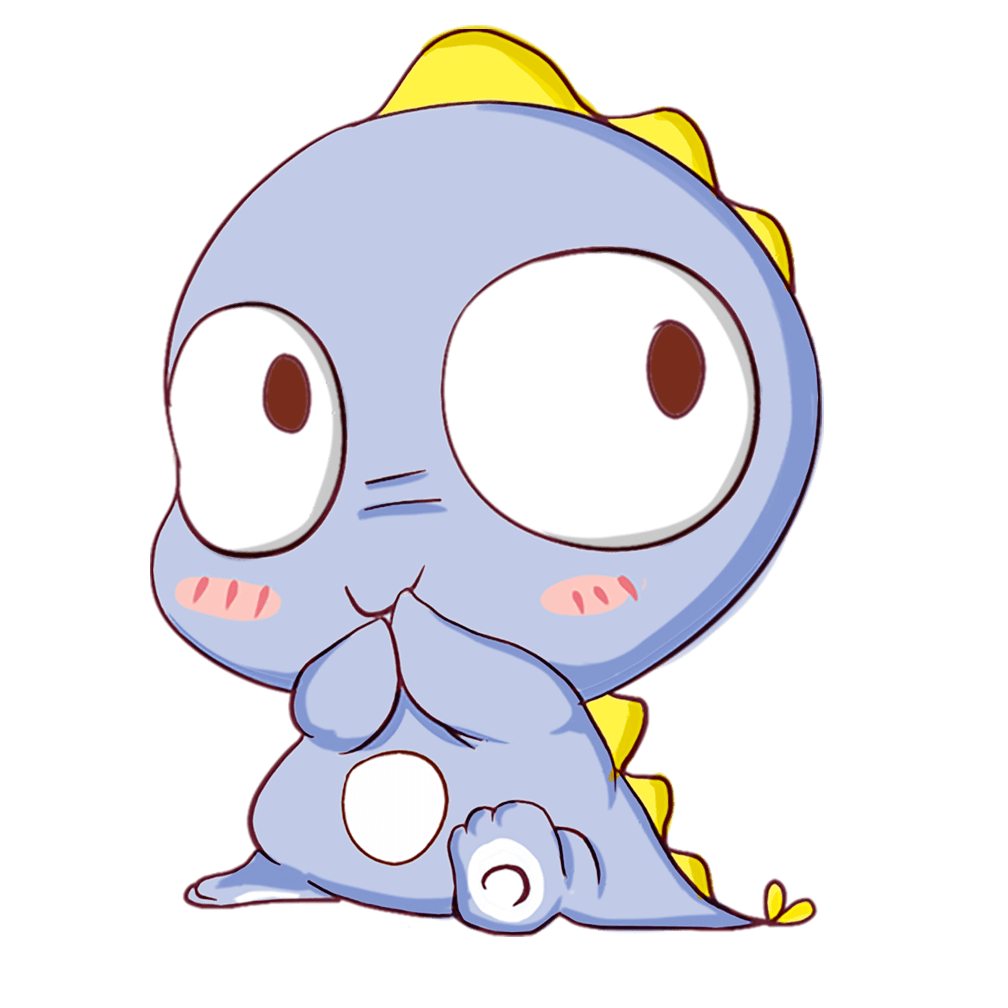 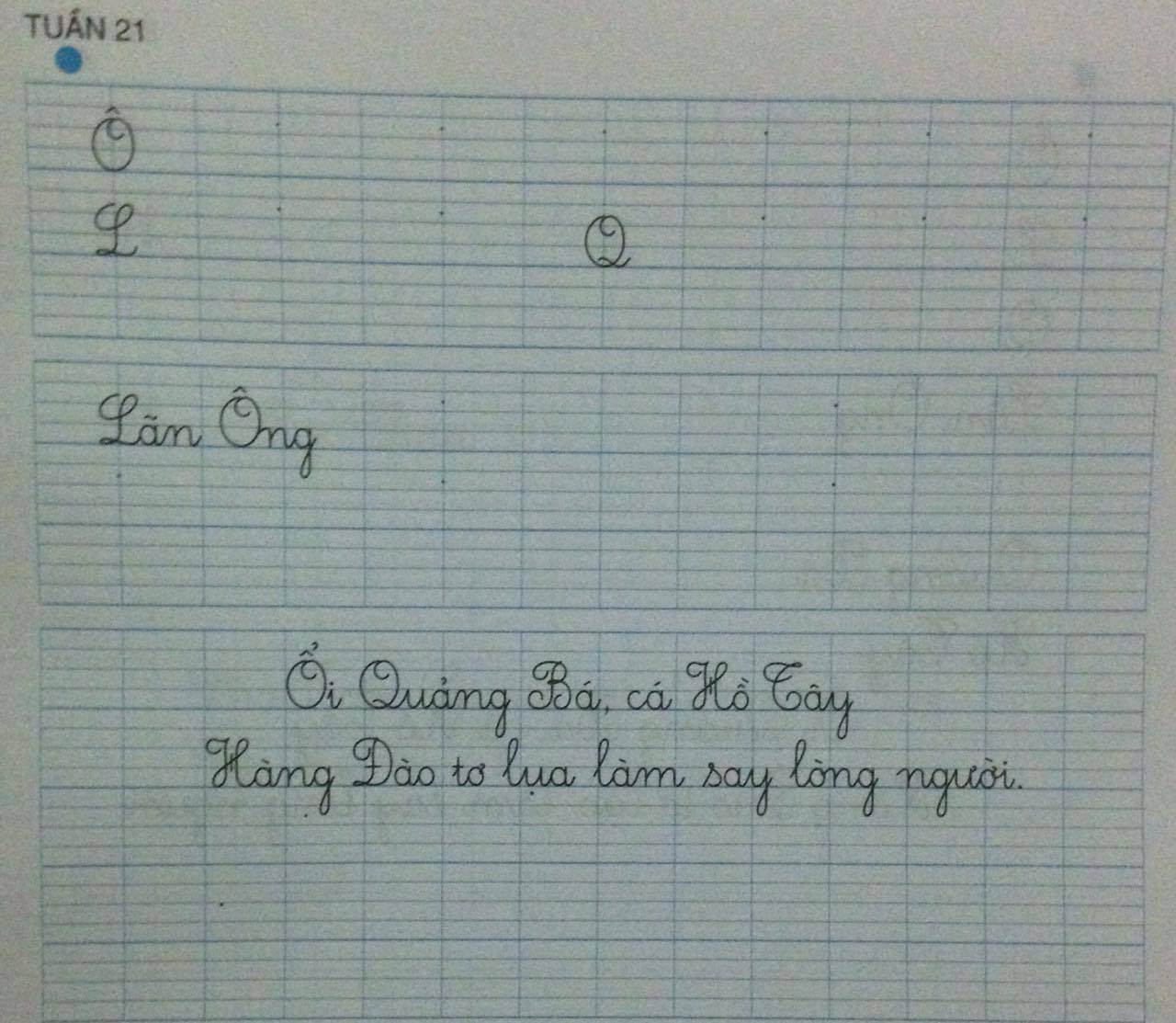 - Bài viết có những chữ hoa nào?
Chữ Ô, L, Q, H, Đ, T, B được viết hoa
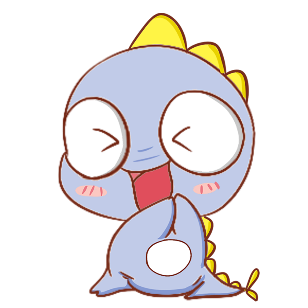 Quan sát, nhận xét chữ hoa Ô.
Chữ hoa Ô được tạo bởi mấy nét? Đó là những nét nào?
Gồm 3 nét:
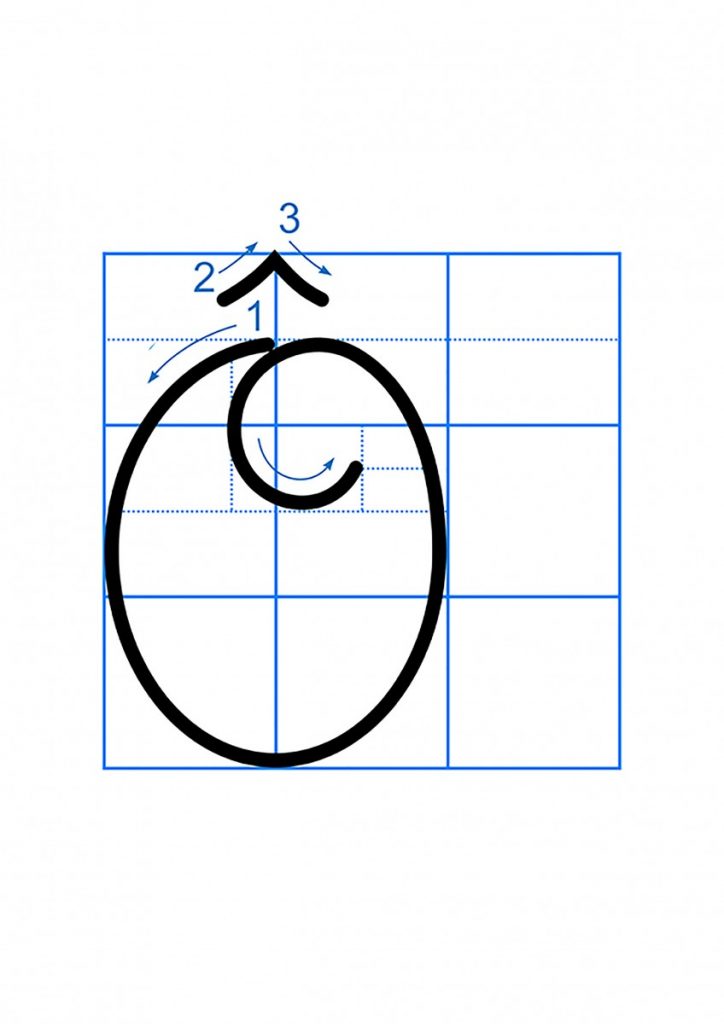 -  Nét 1 giống chữ hoa O
-  Nét 2, nét 3 là hai nét xiên ngắn nối nhau, tạo thành nét gẫy, nhọn ở phía trên (dấu mũ).
- Chữ hoa Ô cao mấy li?
- Chữ hoa Ô cao 2 li rưỡi.
Cách viết chữ hoa Ô
- Nét 1: Viết như chữ hoa O.
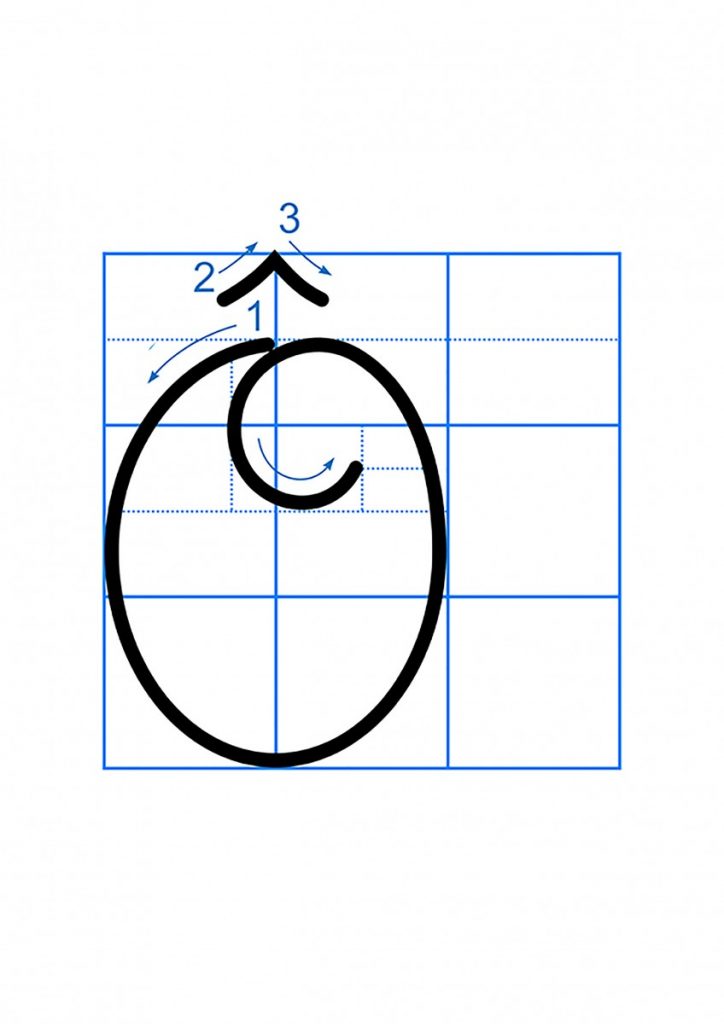 - Nét 2,3: Viết nét thẳng xiên ngắn trái nối với nét thẳng xiên ngắn phải để tạo dấu mũ , đặt cân đối trên đầu chữ hoa.
Chúng ta cùng xem video hướng dẫn viết chữ hoa Ô nhé
Cách viết chữ hoa L
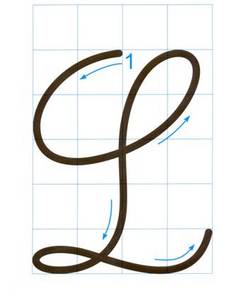 Là kết hợp của 3 nét cơ bản: nét cong dưới, nét lượn dọc với nét lượn ngang nối liền nhau tạo vòng xoắn to ở đầu chữ và vòng xoắn nhỏ ở chân chữ.
Chúng ta cùng xem video hướng dẫn viết chữ hoa L nhé
Cách viết chữ hoa Q
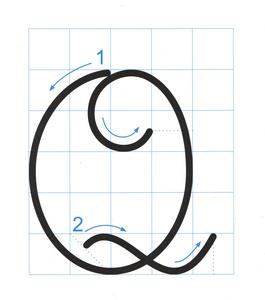 Gồm 2 nét  
- Nét 1 là nét cong kín, phần cuối lượn vào trong bụng chữ
Nét 2 là nét lượn ngang.
Chúng ta cùng xem video hướng dẫn viết chữ hoa Q nhé
Luyện viết chữ:
- Ô
- L
- Q
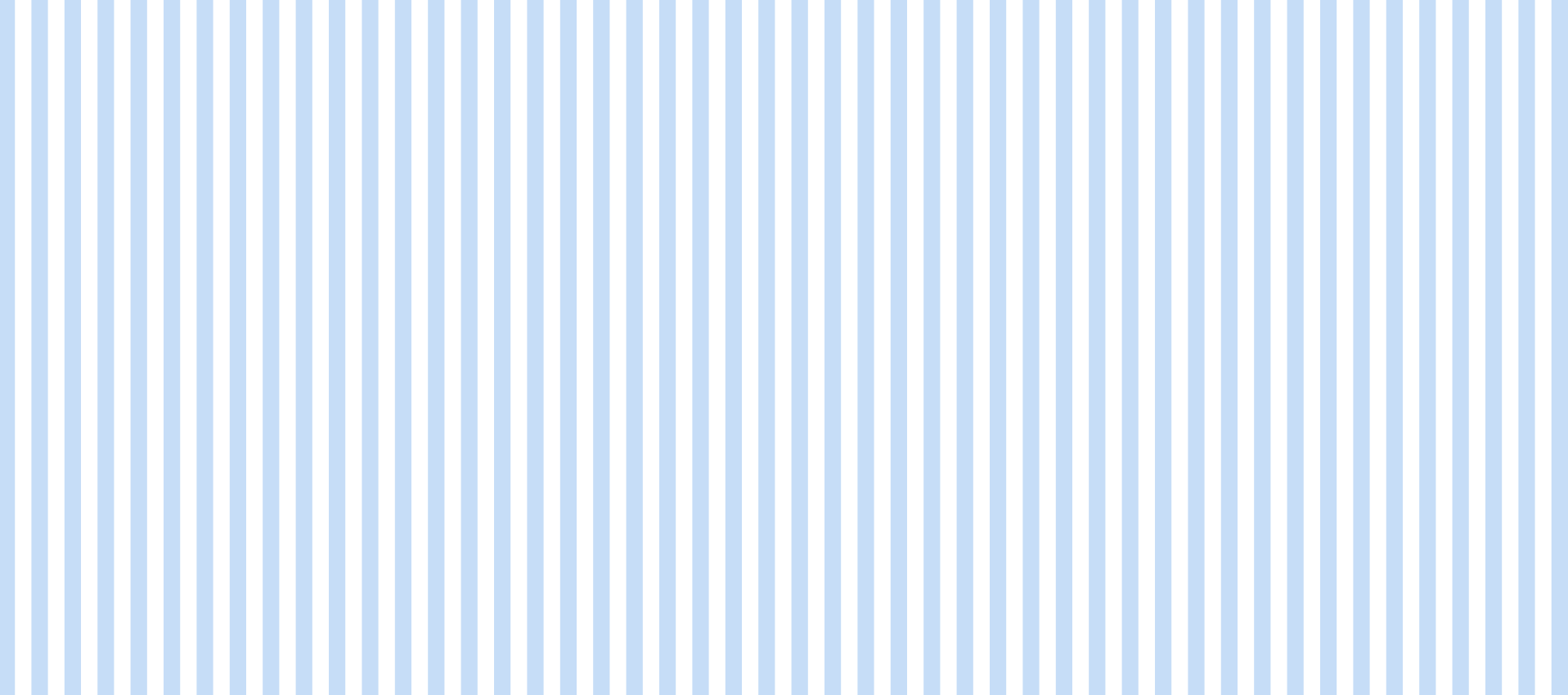 Tìm hiểu từ ứng dụng: Lãn Ông.
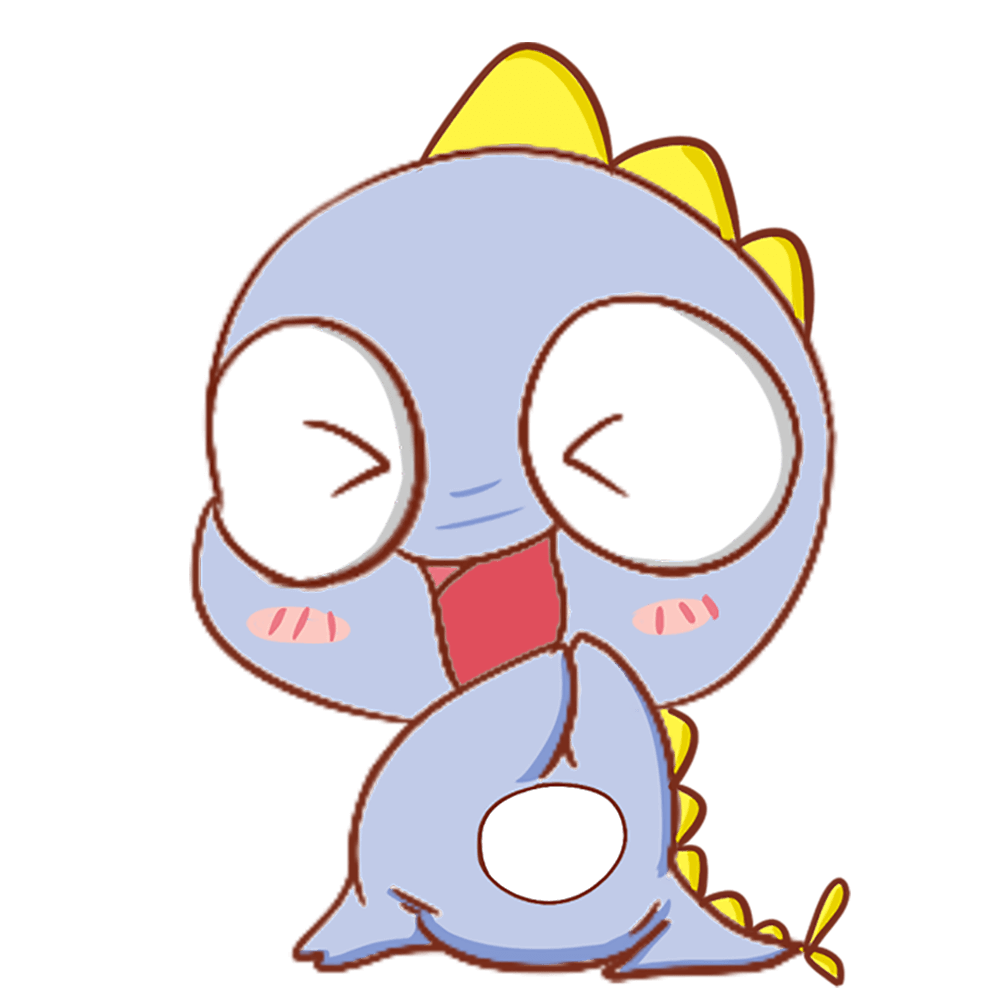 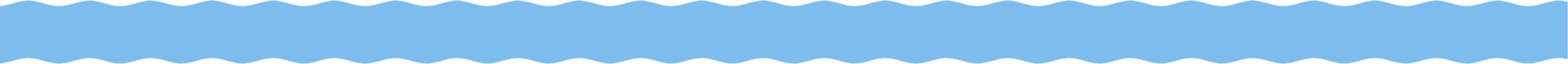 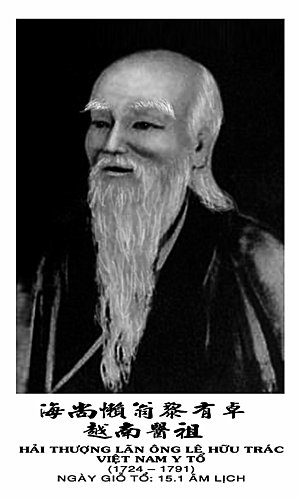 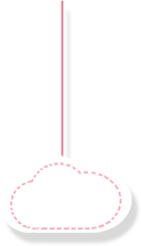 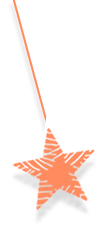 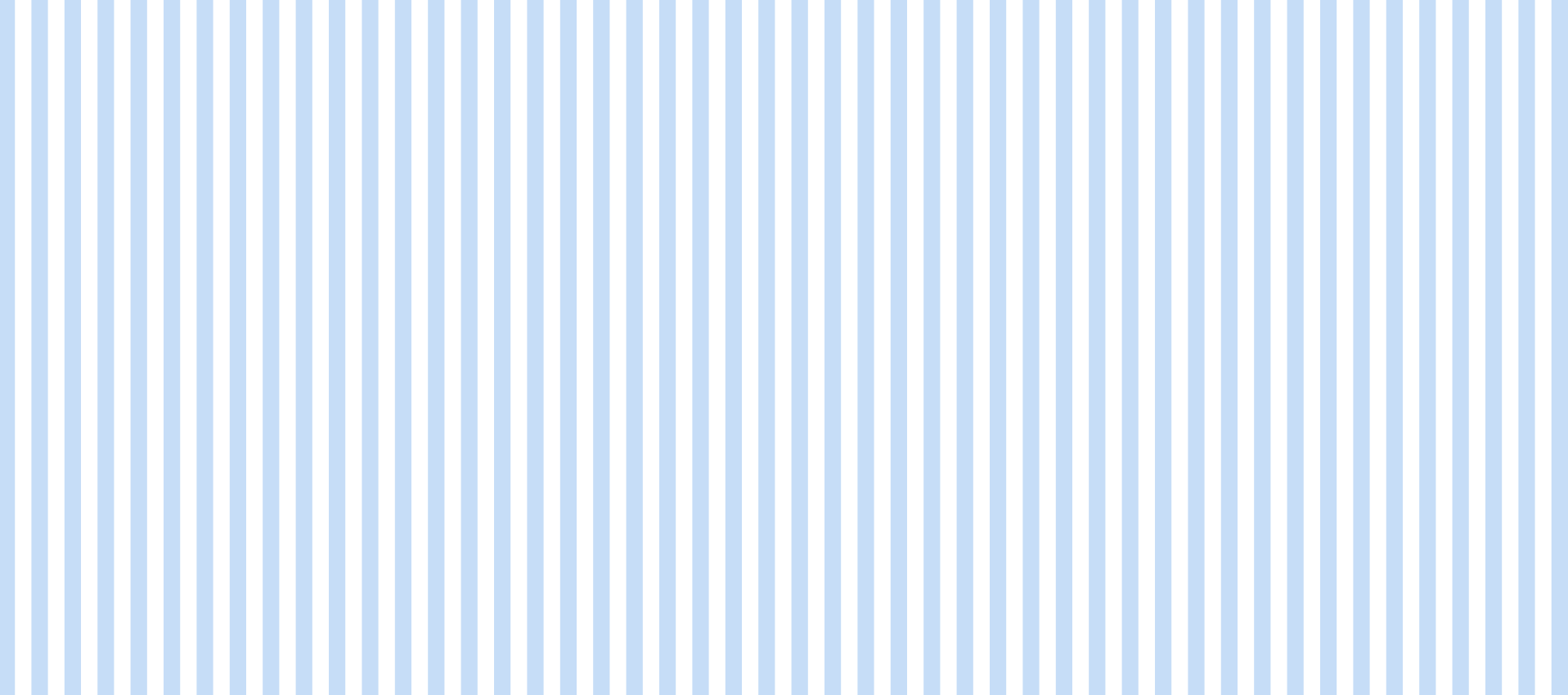 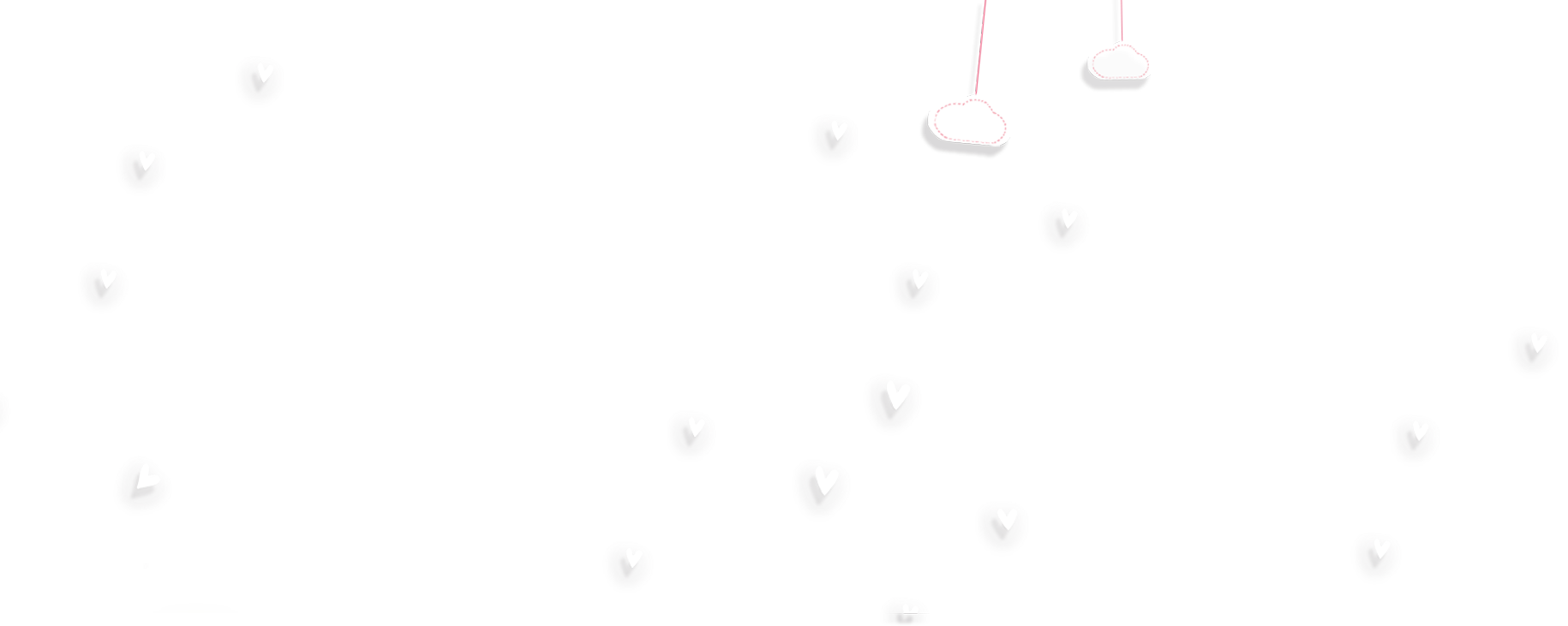 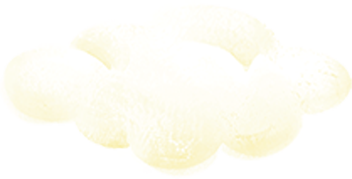 Hải Thượng Lãn Ông Lê Hữu Trác (1720-1792) là một lương y nổi tiếng, sống vào cuối đời nhà Lê. Hiện nay, một phố cổ của thủ đô Hà Nội mang tên Lãn Ông. 
.
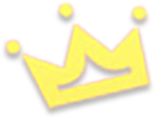 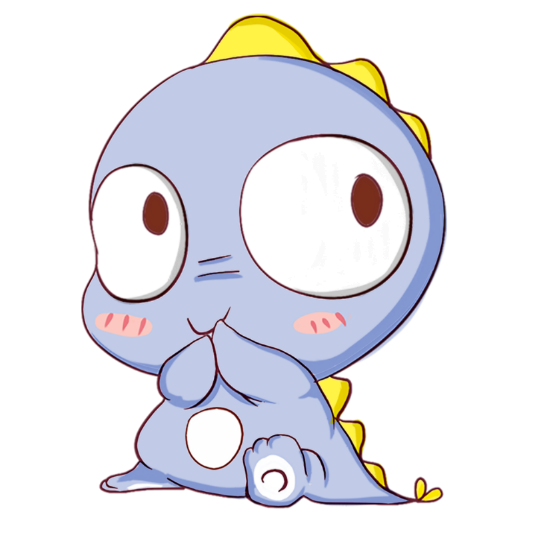 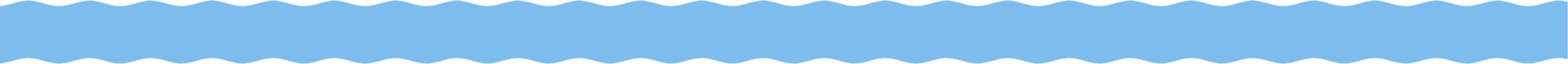 Lãn Ông
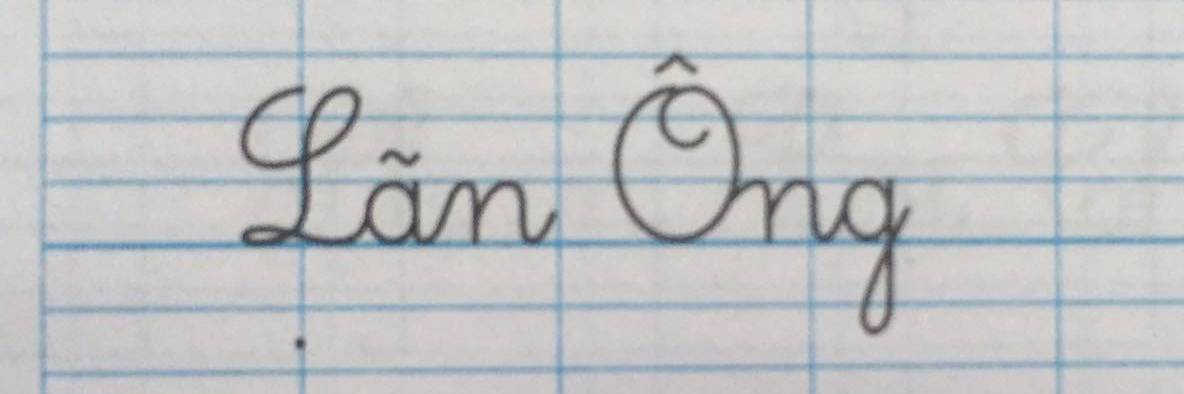 - Từ “Lãn Ông” gồm mấy chữ ?
Từ “Lãn Ông” gồm 2 chữ: Lãn, Ông.
- Nhận xét độ cao các con chữ ?
Chữ L, Ô, g cao 2 li rưỡi, các chữ còn lại cao 1 li.
- Khoảng cách giữa các chữ được viết như thế nào ?
Các chữ cách nhau khoảng bằng độ rộng 1 con chữ o.
Luyện viết từ:
- Lãn Ông
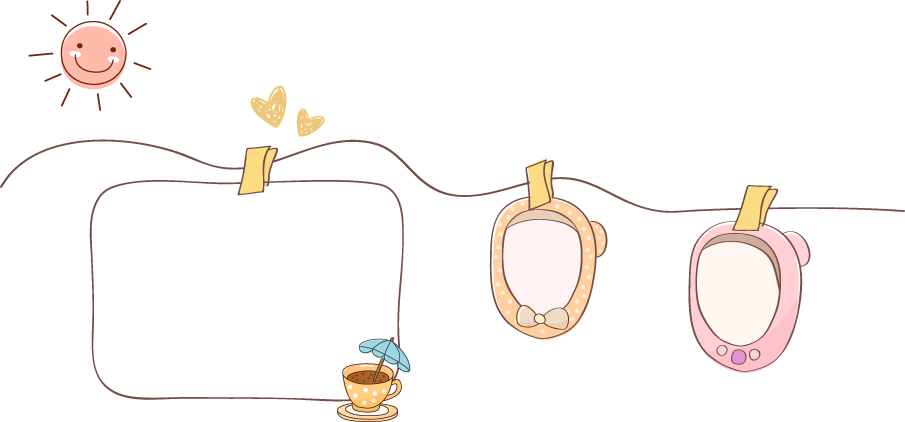 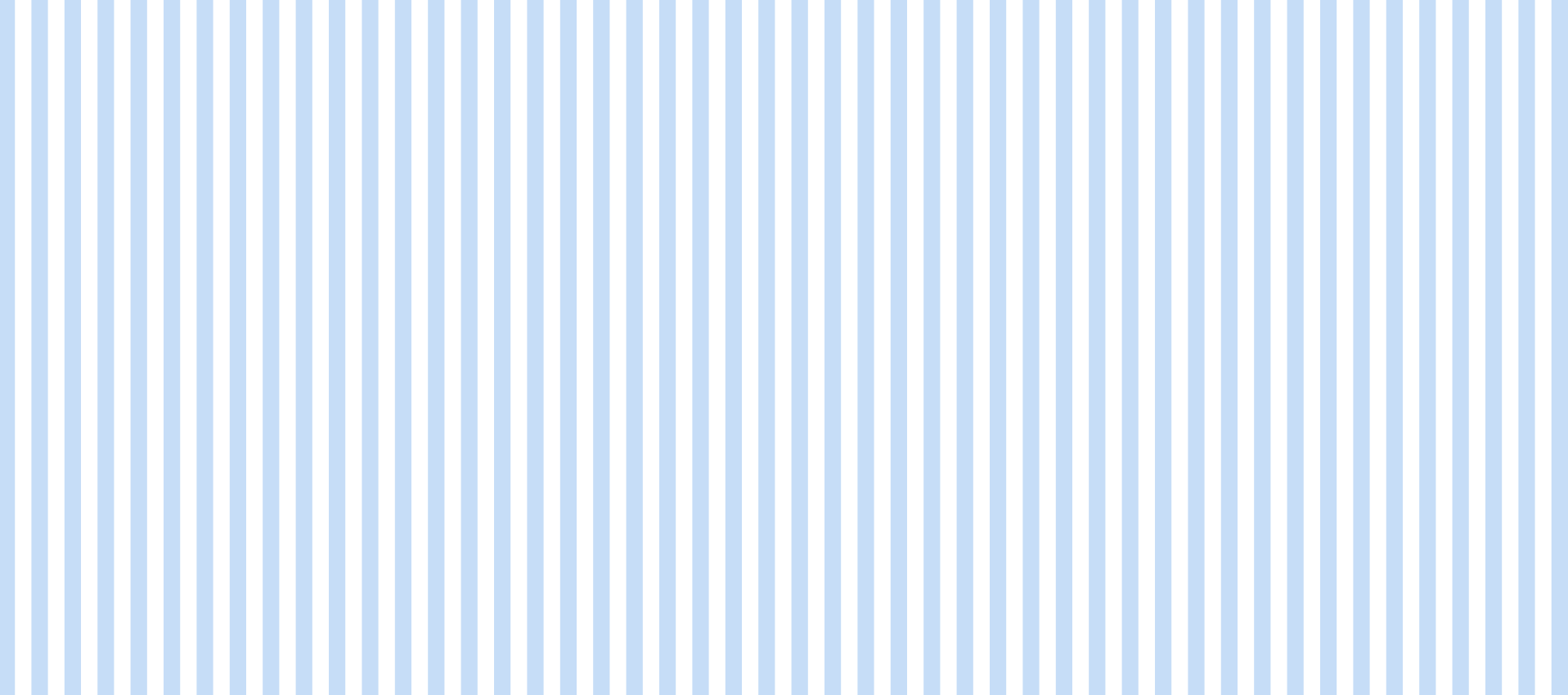 Tìm hiểu câu ứng dụng:
Ổi Quảng Bá, cá Hồ Tây
Hàng Đào tơ lụa làm say lòng người.
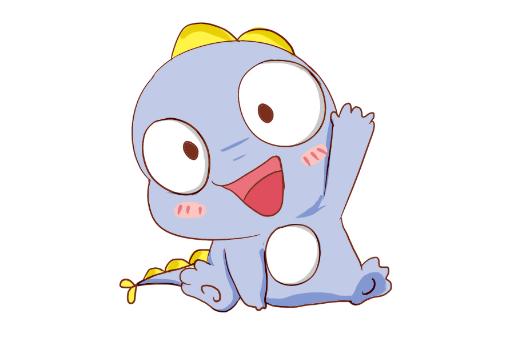 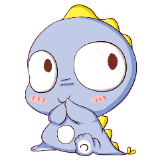 Ca ngợi những sản vật quý, nổi tiếng  
ở Hà Nội.
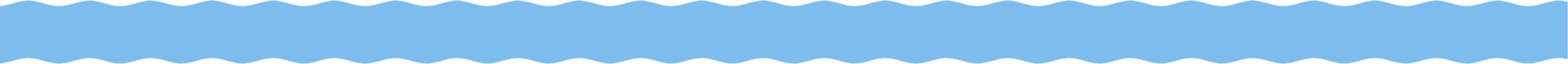 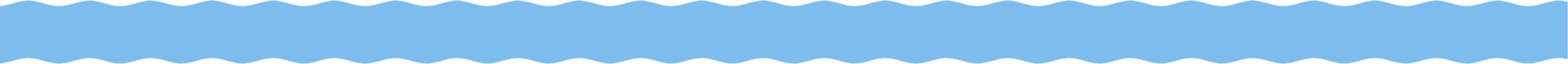 Ổi Quảng Bá, cá Hồ Tây
Hàng Đào tơ lụa làm say lòng người.
Những chữ nào được viết hoa?
Chữ Ổi, Quảng Bá, Hồ Tây, Hàng Đào được viết hoa
- Nhận xét độ cao các con chữ?
+ Cao 2 li rưỡi: chữ Ô, Q, B, H, T, Đ, g, y, l.
+ Cao 1 li rưỡi: chữ t,
+ Cao hơn 1 li : s
+ Cao 1 li : chữ a, â, o, ơ, n, u, m, i.
Luyện viết câu:
Ổi Quảng Bá, cá Hồ Tây
Hàng Đào tơ lụa làm say lòng người
Tư thế ngồi viết và cách cầm bút
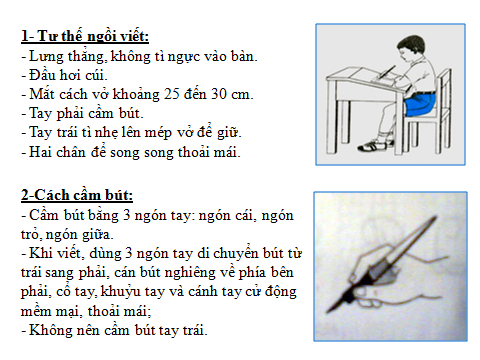 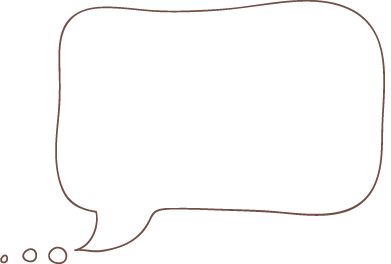 Thực hành viết vở
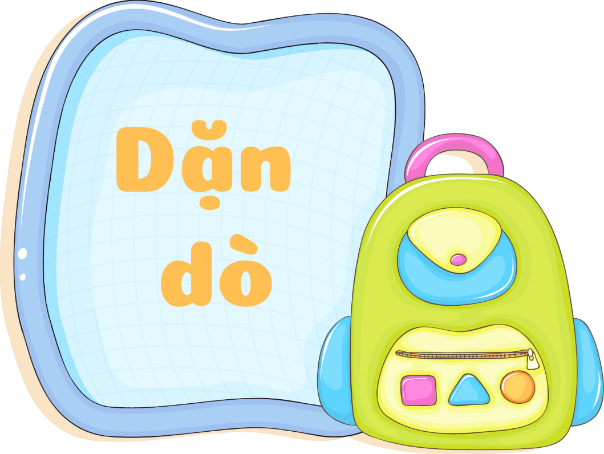 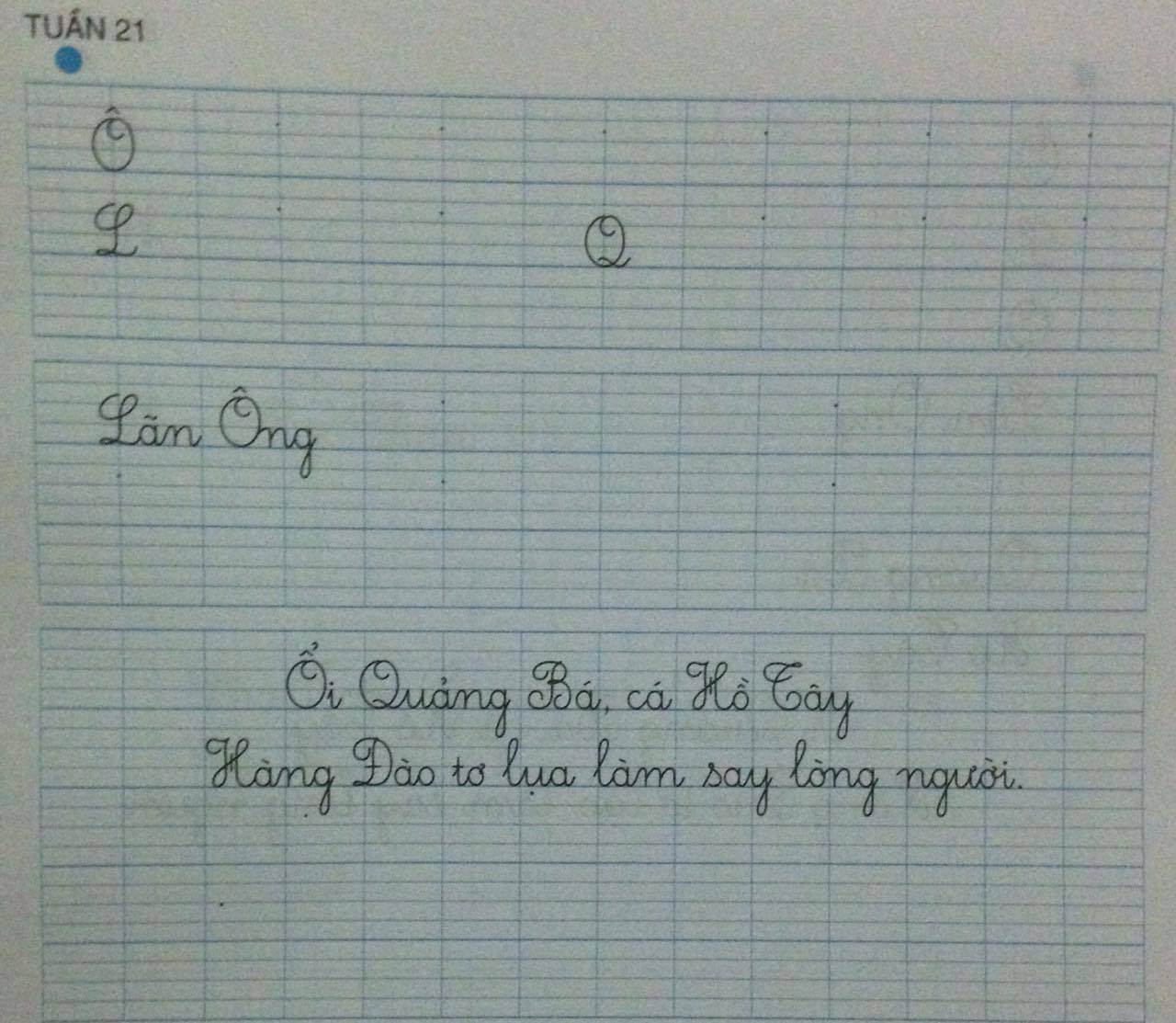 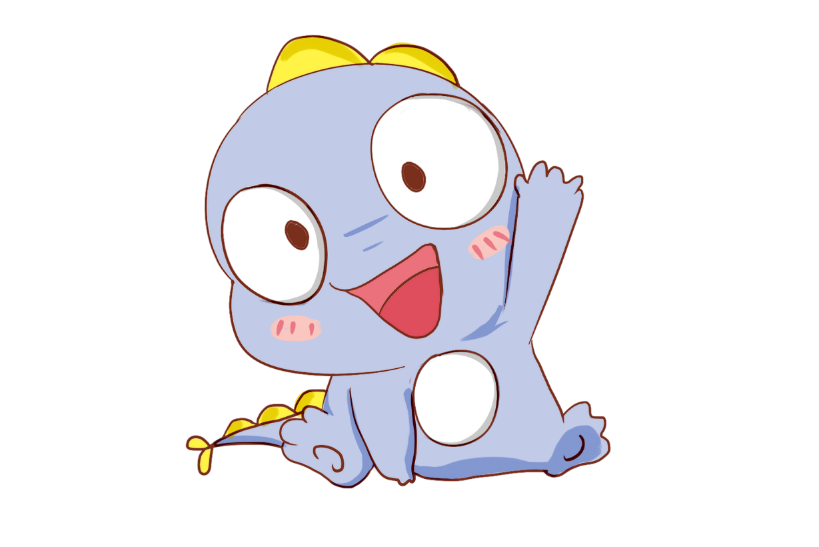 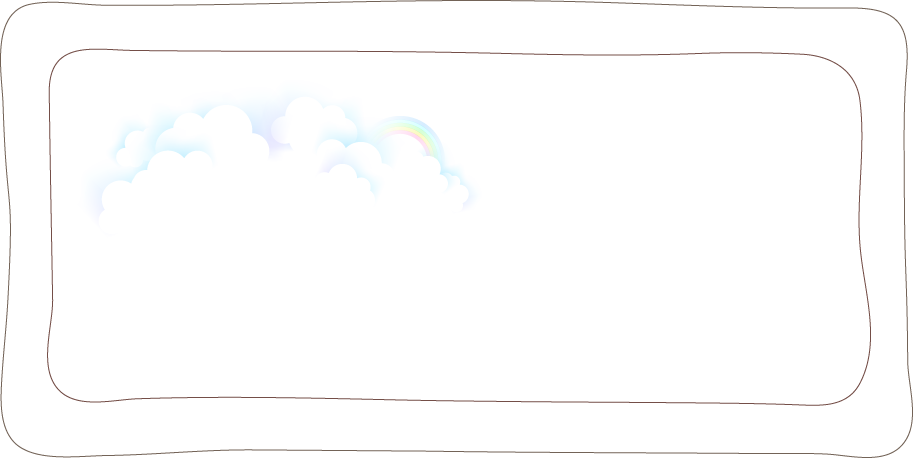 - Hoàn thành 2 trang vở.
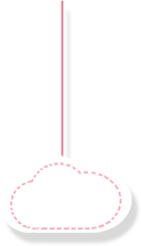 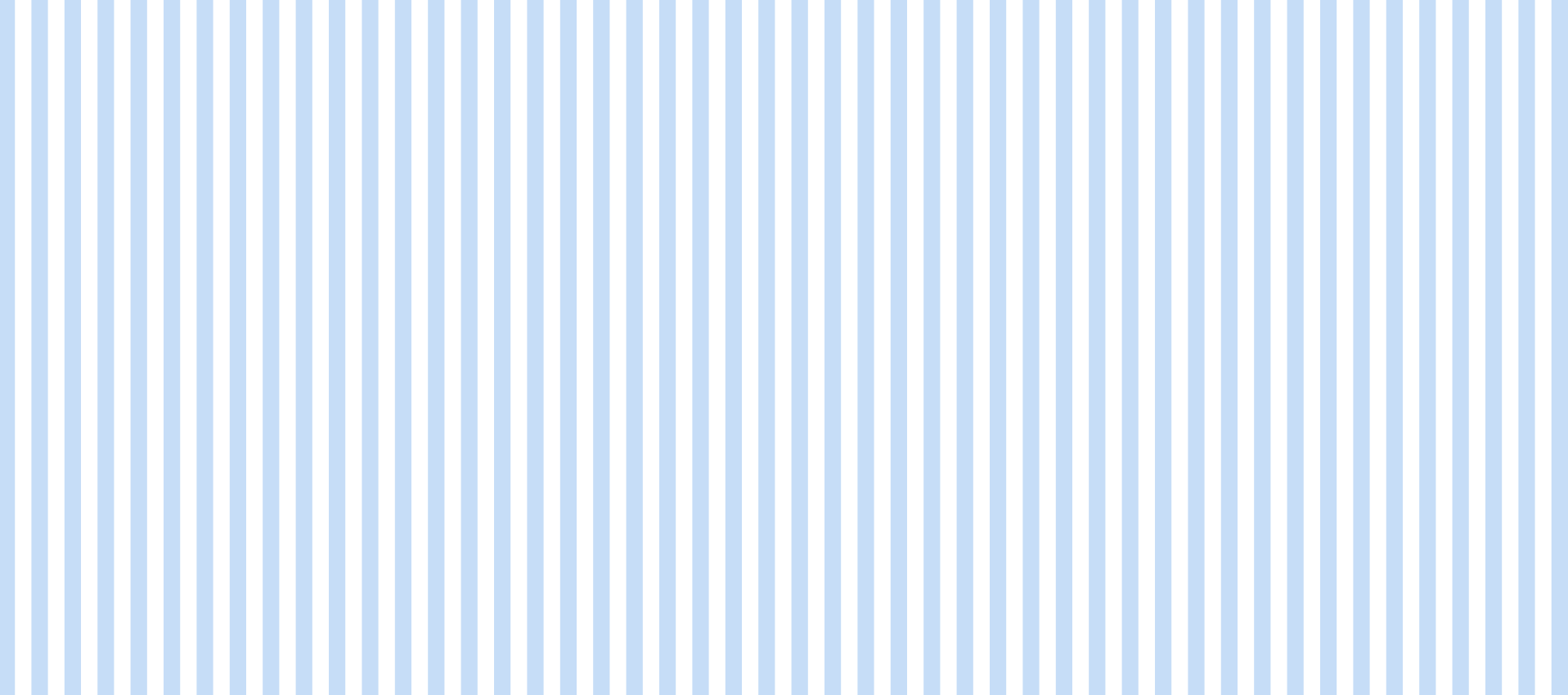 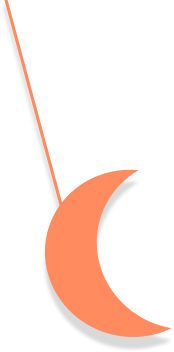 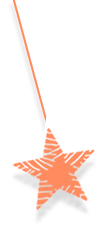 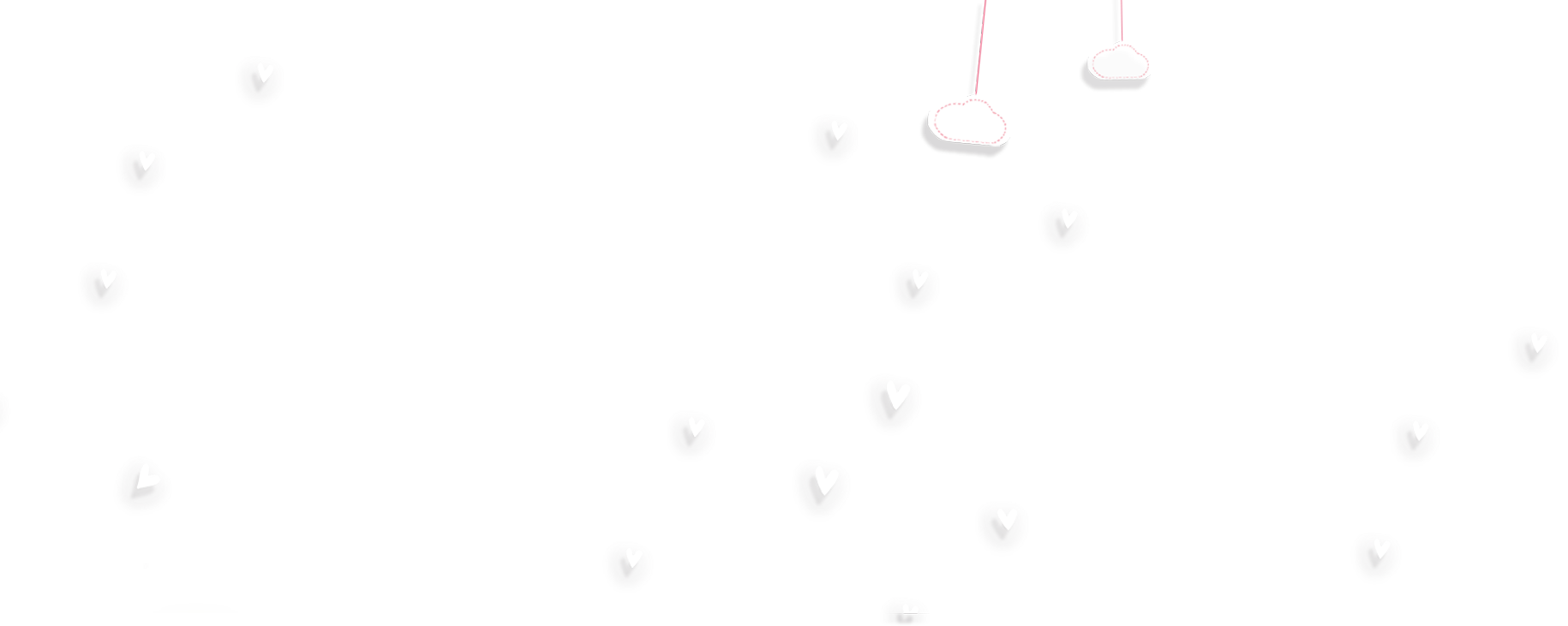 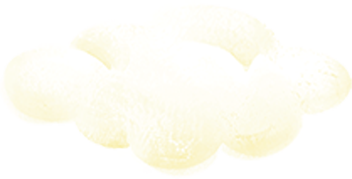 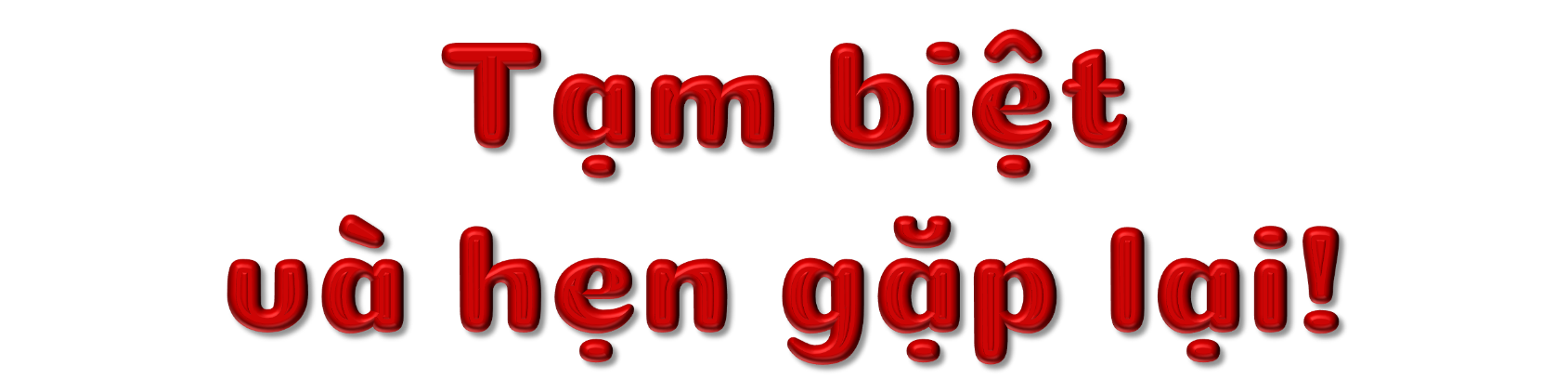 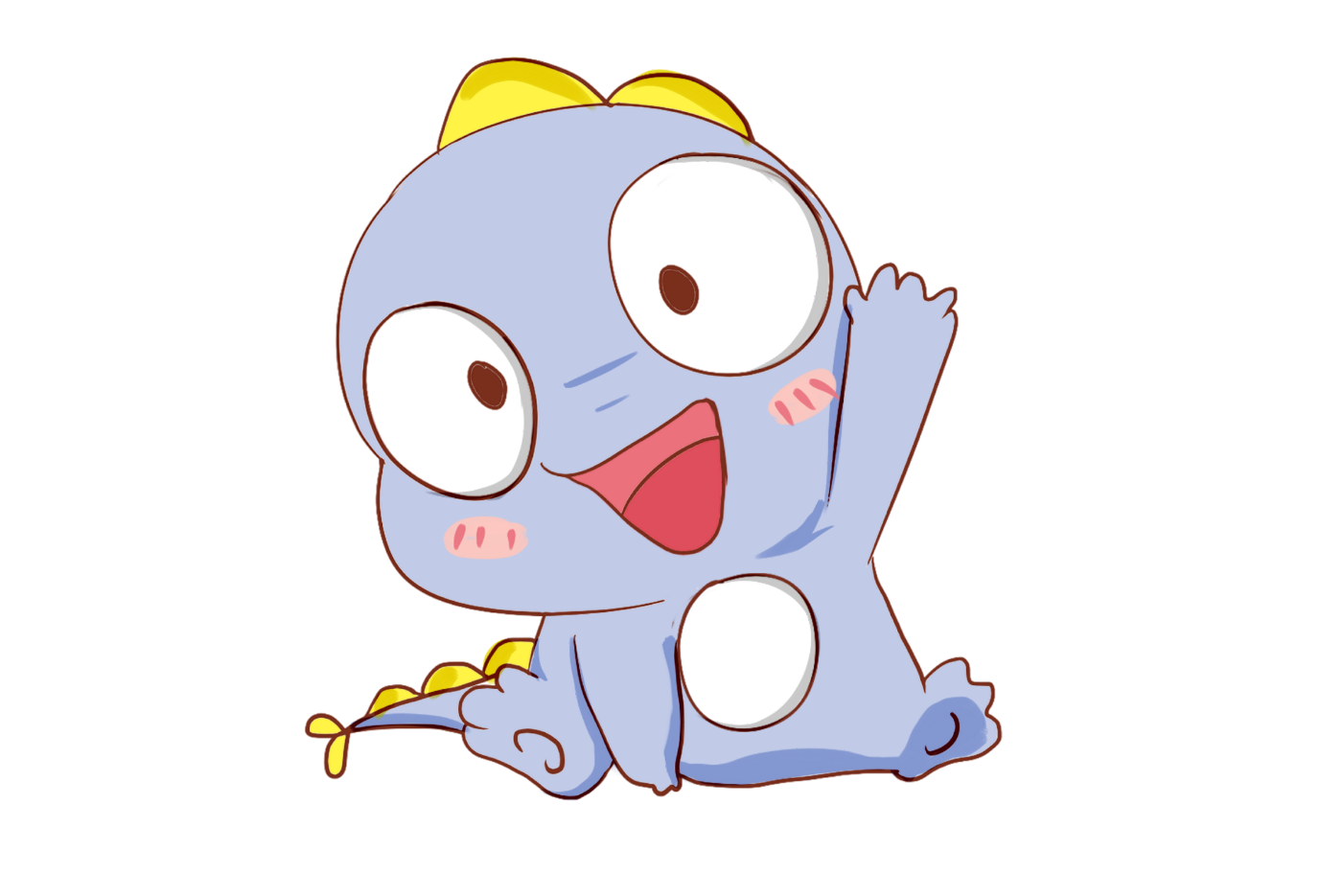 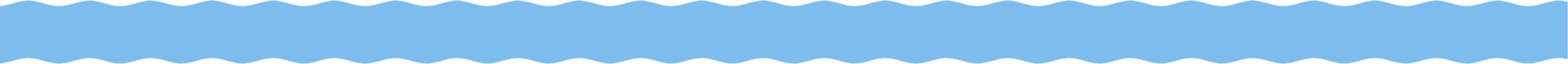